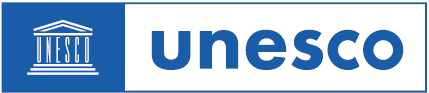 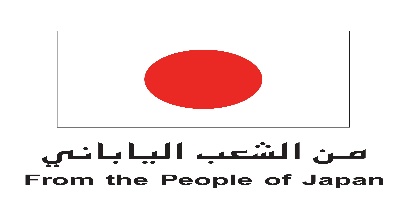 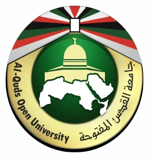 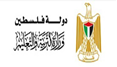 التصميم التعليمي للمواقف التعليمية

2021
1
الأهداف
عزيزي/ تي المتدرب/ة: 
في نهاية هذه الجلسة سوف تكون قادراً على:
تحديد أهمية التصميم التعليمي بشكل عام.
توضيح معايير التصميم والانتاج العامة للفيديو التعليمي.
تحديد المعايير التربوية في تصميم العروض التقديمية.
2
[Speaker Notes: نوع الخط: العنوان الرئيسي والفرعي - DIN NEXT™ ARABIC BOLD.
                النصوص والجداول - DIN-NEXT-LT-W23-MEDIUM.
حجم الخط:
العنوان – حجم الخط 26.
النص – حجم الخط 24 أو 22.
وصف الصورة أو الجدول – حجم الخط 10.]
تأمل..
3
[Speaker Notes: نوع الخط: العنوان الرئيسي والفرعي - DIN NEXT™ ARABIC BOLD.
                النصوص والجداول - DIN-NEXT-LT-W23-MEDIUM.
حجم الخط:
العنوان – حجم الخط 26.
النص – حجم الخط 24 أو 22.
وصف الصورة أو الجدول – حجم الخط 10.]
تأمل..
هناك اعتقاد سائد لدى البعض بأن التصميم التعليمي عمل روتيني ؟؟
التصميم التعليمي للموقف التعليمي الوجاهي،، والتصميم للموقف التعليمي المصور؟؟
4
تأمل..
التصاميم الإبداعية تزيد التفاعل وتترك أثر، وتبقى محفورة في الذاكرة.. 
التصاميم التقليدية فتكون طي النسيان،
 كما ان للإبداع دوراً في عمل المصمم، فعلى المعلم استثمار الإبداع في عمله، والابتعاد عن التلقين والحفظ.
يكون التصميم التعليمي أكثر فاعلية إذا ما بذل الاهتمام في تصميم التعليم ليلبي حاجات المتعلم وأهدافه الذي وضع من أجله.
5
وقفات تصميمية..
المنشطات العقلية والتصميم التعليمي للحلقات المصورة.
الصورة تترك بصمة في عقل الشخص، أكثر من الصوت، فمن المستحيل أن ينسى
   الشخص صورة قد شاهدها من قبل، ولكنه من السهل أن ينسى الصوت.
ومن أهمية التصميم التعليمي للحلقات في أنها تساعد المهتمين في انتاج الحلقات على
  خلق توازن ما بين حاجات المتعلم والمتطلبات الفنية والتقنية.
6
[Speaker Notes: نوع الخط: العنوان الرئيسي والفرعي - DIN NEXT™ ARABIC BOLD.
                النصوص والجداول - DIN-NEXT-LT-W23-MEDIUM.
حجم الخط:
العنوان – حجم الخط 26.
النص – حجم الخط 24 أو 22.
وصف الصورة أو الجدول – حجم الخط 10.]
أهمية الفيديو التعليمي
تنبع أهمية الفيديو التعليمي من أنه:
يتيح للمتعلم فرصة لتعلم أفكار واكتساب خبرات جديدة في المواقف التعليمية عبر التلفاز.
يوصل الفكرة والمعلومات بشكل أسرع؛ حيث ان الدقيقة الواحدة من الفيديو تعادل حوالي 1.8 مليون كلمة.
منح المعلم القدرة على البحث والابتكار .
القدرة على جذب الطلبة بسهولة وتوصيل المعلومة بطريقة سلسلة.
يدعم التعليم الجماعي ويحقق أكبر قدر من الاستفادة.
7
[Speaker Notes: نوع الخط: العنوان الرئيسي والفرعي - DIN NEXT™ ARABIC BOLD.
                النصوص والجداول - DIN-NEXT-LT-W23-MEDIUM.
حجم الخط:
العنوان – حجم الخط 26.
النص – حجم الخط 24 أو 22.
وصف الصورة أو الجدول – حجم الخط 10.]
الصفات الشخصية للمقدم
الأهداف/ النتاجات
النصوص/ الفني
عرض المحتوى
معايير التصميم 
والإنتاج العامة للفيديو التعليمي
عناصر المحتوى والأنشطة المحفزة
إنتاج العمل
المدة الزمنية
الحقوق الفكرية
معايير التصميم والانتاج العامة للفيديو التعليمي
على مستوى الأهداف
توافقها مع خصائص الفئة المستهدفة وخبراتهم.
سلامة صياغتها لغويا وتربويا.
وضوحها في الفيديو.
ارتباطها بمحتوى الفيديو.
9
[Speaker Notes: كتابة السيناريو له أكثر من شكل وأكثر من طريقة، ويختلف بحسب اختلاف نوع
المحتوى الذي تقوم بتقديمه، فبكل تأكيد كتابة سيناريو أو سكربت لفيديو تعليمي
يختلف عن كتابة سكربت لفيلم قصير أو فيديو أنيميشن أو حتى فيديو ترفيهي. 
يمكن الجمع بين أكثر من نوع أثناء كتابة السيناريو الواحد. مثلا، يمكن الدمج بين التسويق والتعليم في السيناريو نفسه، عبر كتابة سيناريو يعلّم المشاهدين كيفية استخدام منتج ما، أو دراسة حالة توضح بعض استخداماته. كما يمكن الجمع بين التسويق والترفيه، من خلال كتابة السيناريو التسويقي لكن بنكهة فكاهية، وهكذا.
نوع السيناريو والهدف منه سيكون له تأثير على طريقة كتابة السيناريو، إذ تختلف السيناريوهات الموجّهة لفيديوهات اليوتيوب عن السيناريوهات الموجّهة للبرامج التلفزية والإذاعية. كما أنّ السيناريوهات الموجّهة للتسويق تكون عادة أكثر احترافية من السيناريوهات الترفيهية مثلًا، إذ تحتوي عادة على دعوة لاتخاذ إجراء (call to action).]
معايير التصميم والانتاج العامة للفيديو التعليمي
على مستوى عرض المحتوى
يحقق المحتوى ويرتبط بالأهداف المرجوة.
خلوه من الأخطاء اللغوية.
اشتماله على مستويات المعرفة من مفاهيم ومبادئ وقوانين وحقائق ونظريات.
خلوه من الكلمات المكررة ... لمنع الممل.
ملائمة كثافة المعلومات المُقدمة في اللقطة أو الشاشة الواحدة.
عرض المحتوى بتسلسل منطقي.
عرض المحتوى بشكل يثير تفكير الطلبة (التأمل،.
10
[Speaker Notes: كتابة السيناريو له أكثر من شكل وأكثر من طريقة، ويختلف بحسب اختلاف نوع
المحتوى الذي تقوم بتقديمه، فبكل تأكيد كتابة سيناريو أو سكربت لفيديو تعليمي
يختلف عن كتابة سكربت لفيلم قصير أو فيديو أنيميشن أو حتى فيديو ترفيهي. 
يمكن الجمع بين أكثر من نوع أثناء كتابة السيناريو الواحد. مثلا، يمكن الدمج بين التسويق والتعليم في السيناريو نفسه، عبر كتابة سيناريو يعلّم المشاهدين كيفية استخدام منتج ما، أو دراسة حالة توضح بعض استخداماته. كما يمكن الجمع بين التسويق والترفيه، من خلال كتابة السيناريو التسويقي لكن بنكهة فكاهية، وهكذا.
نوع السيناريو والهدف منه سيكون له تأثير على طريقة كتابة السيناريو، إذ تختلف السيناريوهات الموجّهة لفيديوهات اليوتيوب عن السيناريوهات الموجّهة للبرامج التلفزية والإذاعية. كما أنّ السيناريوهات الموجّهة للتسويق تكون عادة أكثر احترافية من السيناريوهات الترفيهية مثلًا، إذ تحتوي عادة على دعوة لاتخاذ إجراء (call to action).]
معايير التصميم والانتاج العامة للفيديو التعليمي
على مستوى عرض المحتوى
عرض المحتوى وفق طريقة او استراتيجيات تعليمية مناسبة للفئة المستهدفة.
تنوع أساليب طرح المحتوى في الفيديو لمراعاة الفروق الفردية للفئة المستهدفة.
استخدام الوسائل التعليمية في عرض محتوى الفيديو.
توظيف التجارب العملية في عرض المحتوى.
توظيف المنشطات العقلية.
عرض المحتوى بشكل واضح وشيق .... يثير دافعية الفئة المستهدفة.
11
[Speaker Notes: كتابة السيناريو له أكثر من شكل وأكثر من طريقة، ويختلف بحسب اختلاف نوع
المحتوى الذي تقوم بتقديمه، فبكل تأكيد كتابة سيناريو أو سكربت لفيديو تعليمي
يختلف عن كتابة سكربت لفيلم قصير أو فيديو أنيميشن أو حتى فيديو ترفيهي. 
يمكن الجمع بين أكثر من نوع أثناء كتابة السيناريو الواحد. مثلا، يمكن الدمج بين التسويق والتعليم في السيناريو نفسه، عبر كتابة سيناريو يعلّم المشاهدين كيفية استخدام منتج ما، أو دراسة حالة توضح بعض استخداماته. كما يمكن الجمع بين التسويق والترفيه، من خلال كتابة السيناريو التسويقي لكن بنكهة فكاهية، وهكذا.
نوع السيناريو والهدف منه سيكون له تأثير على طريقة كتابة السيناريو، إذ تختلف السيناريوهات الموجّهة لفيديوهات اليوتيوب عن السيناريوهات الموجّهة للبرامج التلفزية والإذاعية. كما أنّ السيناريوهات الموجّهة للتسويق تكون عادة أكثر احترافية من السيناريوهات الترفيهية مثلًا، إذ تحتوي عادة على دعوة لاتخاذ إجراء (call to action).]
معايير التصميم والانتاج العامة للفيديو التعليمي
على مستوى عناصر المحتوى والأنشطة المحفزة
يتضمن الفيديو تعليمات وارشادات تساعد الفئة المستهدفة على التعامل مع محتوى الفيديو.
يتضمن محتوى الفيديو أنشطة اثرائية من أجل زيادة المعرفة وتنمية الفئة المستهدفة واتجاهاتها.
ملائمة الأنشطة التعليمية المقدمة لخصائص الفئة المستهدفة.
يتضمن محتوى الفيديو أسئلة تقدم أو تُعرض على الفئة المستهدفة في أثناء عرض الفيديو.
12
[Speaker Notes: كتابة السيناريو له أكثر من شكل وأكثر من طريقة، ويختلف بحسب اختلاف نوع
المحتوى الذي تقوم بتقديمه، فبكل تأكيد كتابة سيناريو أو سكربت لفيديو تعليمي
يختلف عن كتابة سكربت لفيلم قصير أو فيديو أنيميشن أو حتى فيديو ترفيهي. 
يمكن الجمع بين أكثر من نوع أثناء كتابة السيناريو الواحد. مثلا، يمكن الدمج بين التسويق والتعليم في السيناريو نفسه، عبر كتابة سيناريو يعلّم المشاهدين كيفية استخدام منتج ما، أو دراسة حالة توضح بعض استخداماته. كما يمكن الجمع بين التسويق والترفيه، من خلال كتابة السيناريو التسويقي لكن بنكهة فكاهية، وهكذا.
نوع السيناريو والهدف منه سيكون له تأثير على طريقة كتابة السيناريو، إذ تختلف السيناريوهات الموجّهة لفيديوهات اليوتيوب عن السيناريوهات الموجّهة للبرامج التلفزية والإذاعية. كما أنّ السيناريوهات الموجّهة للتسويق تكون عادة أكثر احترافية من السيناريوهات الترفيهية مثلًا، إذ تحتوي عادة على دعوة لاتخاذ إجراء (call to action).]
معايير التصميم والانتاج العامة للفيديو التعليمي
على مستوى عناصر المحتوى والانشطة المحفزة
اجيب عن سؤال تم طرحه في محتوى الفيديو بشكل واضح.
يتضمن محتوى الفيديو على عناصر تستثير وتحفز على البحث والاطلاع.
يتضمن على معلومات التواصل مع فريق الدعم الفني من أجل استقبال الملاحظات والتغذية الراجعة.
13
[Speaker Notes: كتابة السيناريو له أكثر من شكل وأكثر من طريقة، ويختلف بحسب اختلاف نوع
المحتوى الذي تقوم بتقديمه، فبكل تأكيد كتابة سيناريو أو سكربت لفيديو تعليمي
يختلف عن كتابة سكربت لفيلم قصير أو فيديو أنيميشن أو حتى فيديو ترفيهي. 
يمكن الجمع بين أكثر من نوع أثناء كتابة السيناريو الواحد. مثلا، يمكن الدمج بين التسويق والتعليم في السيناريو نفسه، عبر كتابة سيناريو يعلّم المشاهدين كيفية استخدام منتج ما، أو دراسة حالة توضح بعض استخداماته. كما يمكن الجمع بين التسويق والترفيه، من خلال كتابة السيناريو التسويقي لكن بنكهة فكاهية، وهكذا.
نوع السيناريو والهدف منه سيكون له تأثير على طريقة كتابة السيناريو، إذ تختلف السيناريوهات الموجّهة لفيديوهات اليوتيوب عن السيناريوهات الموجّهة للبرامج التلفزية والإذاعية. كما أنّ السيناريوهات الموجّهة للتسويق تكون عادة أكثر احترافية من السيناريوهات الترفيهية مثلًا، إذ تحتوي عادة على دعوة لاتخاذ إجراء (call to action).]
معايير التصميم والانتاج العامة للفيديو التعليمي
على مستوى الحقوق الفكرية
عرض اسم الشركة المنتجة للفيديو.
 ذكر نبذة عن مقدم الفيديو التعليمي.
عرض المصادر والمراجع العلمية المستخدمة في بناء محتوى الفيديو.
يراعي الفيديو الحقوق الفكرية والشؤون القانونية للوعاء الذي ينشر فيه.
14
[Speaker Notes: كتابة السيناريو له أكثر من شكل وأكثر من طريقة، ويختلف بحسب اختلاف نوع
المحتوى الذي تقوم بتقديمه، فبكل تأكيد كتابة سيناريو أو سكربت لفيديو تعليمي
يختلف عن كتابة سكربت لفيلم قصير أو فيديو أنيميشن أو حتى فيديو ترفيهي. 
يمكن الجمع بين أكثر من نوع أثناء كتابة السيناريو الواحد. مثلا، يمكن الدمج بين التسويق والتعليم في السيناريو نفسه، عبر كتابة سيناريو يعلّم المشاهدين كيفية استخدام منتج ما، أو دراسة حالة توضح بعض استخداماته. كما يمكن الجمع بين التسويق والترفيه، من خلال كتابة السيناريو التسويقي لكن بنكهة فكاهية، وهكذا.
نوع السيناريو والهدف منه سيكون له تأثير على طريقة كتابة السيناريو، إذ تختلف السيناريوهات الموجّهة لفيديوهات اليوتيوب عن السيناريوهات الموجّهة للبرامج التلفزية والإذاعية. كما أنّ السيناريوهات الموجّهة للتسويق تكون عادة أكثر احترافية من السيناريوهات الترفيهية مثلًا، إذ تحتوي عادة على دعوة لاتخاذ إجراء (call to action).]
معايير التصميم والانتاج العامة للفيديو التعليمي
على مستوى الصفات الشخصية للمقدم
تنوع نبرات صوت الممثل أو المقدم.
مناسبة سرعة صوت الممثل أو المقدم للفيديو.
لغة سليمة وواضحة المعنى لضمان سهولة فهمها من قبل الفئة المستهدفة.
الابتعاد عن الكلمات غير المفهومة.
شخصية المقدم .. تنعكس في عرضة ومناسبة للفئة المستهدفة.
توظيف أسلوب التخاطب مع الفئة المستهدفة.
توظيف لغة الجسد.
15
[Speaker Notes: كتابة السيناريو له أكثر من شكل وأكثر من طريقة، ويختلف بحسب اختلاف نوع
المحتوى الذي تقوم بتقديمه، فبكل تأكيد كتابة سيناريو أو سكربت لفيديو تعليمي
يختلف عن كتابة سكربت لفيلم قصير أو فيديو أنيميشن أو حتى فيديو ترفيهي. 
يمكن الجمع بين أكثر من نوع أثناء كتابة السيناريو الواحد. مثلا، يمكن الدمج بين التسويق والتعليم في السيناريو نفسه، عبر كتابة سيناريو يعلّم المشاهدين كيفية استخدام منتج ما، أو دراسة حالة توضح بعض استخداماته. كما يمكن الجمع بين التسويق والترفيه، من خلال كتابة السيناريو التسويقي لكن بنكهة فكاهية، وهكذا.
نوع السيناريو والهدف منه سيكون له تأثير على طريقة كتابة السيناريو، إذ تختلف السيناريوهات الموجّهة لفيديوهات اليوتيوب عن السيناريوهات الموجّهة للبرامج التلفزية والإذاعية. كما أنّ السيناريوهات الموجّهة للتسويق تكون عادة أكثر احترافية من السيناريوهات الترفيهية مثلًا، إذ تحتوي عادة على دعوة لاتخاذ إجراء (call to action).]
معايير التصميم والانتاج العامة للفيديو التعليمي
على مستوى النصوص/ الفني
تظهر النصوص على الشاشة بشكل واضح.
استخدام خطوط سهلة القراءة ومريحة للعين.
التباين في لون خط النص مع لون خلفية الشاشة.
16
[Speaker Notes: كتابة السيناريو له أكثر من شكل وأكثر من طريقة، ويختلف بحسب اختلاف نوع
المحتوى الذي تقوم بتقديمه، فبكل تأكيد كتابة سيناريو أو سكربت لفيديو تعليمي
يختلف عن كتابة سكربت لفيلم قصير أو فيديو أنيميشن أو حتى فيديو ترفيهي. 
يمكن الجمع بين أكثر من نوع أثناء كتابة السيناريو الواحد. مثلا، يمكن الدمج بين التسويق والتعليم في السيناريو نفسه، عبر كتابة سيناريو يعلّم المشاهدين كيفية استخدام منتج ما، أو دراسة حالة توضح بعض استخداماته. كما يمكن الجمع بين التسويق والترفيه، من خلال كتابة السيناريو التسويقي لكن بنكهة فكاهية، وهكذا.
نوع السيناريو والهدف منه سيكون له تأثير على طريقة كتابة السيناريو، إذ تختلف السيناريوهات الموجّهة لفيديوهات اليوتيوب عن السيناريوهات الموجّهة للبرامج التلفزية والإذاعية. كما أنّ السيناريوهات الموجّهة للتسويق تكون عادة أكثر احترافية من السيناريوهات الترفيهية مثلًا، إذ تحتوي عادة على دعوة لاتخاذ إجراء (call to action).]
معايير التصميم والانتاج العامة للفيديو التعليمي
على مستوى صورة انتاج العمل
توظيف وسائط تعليمية في المحتوى لتحقيق أهداف التعلم.
مناسبة الوسائط التعليمية المستخدمة في الفيديو مع الفئة المستهدفة.
مراعاة ظهور عناصر محتوى الفيديو من صور وصوت .... وغيرها بشكل واضح وبدقة عالية.
مراعاة التناسق والتوازن بين عناصر محتوى الفيديو.
ترابط عناصر الفيديو مع بعضها البعض.
17
[Speaker Notes: كتابة السيناريو له أكثر من شكل وأكثر من طريقة، ويختلف بحسب اختلاف نوع
المحتوى الذي تقوم بتقديمه، فبكل تأكيد كتابة سيناريو أو سكربت لفيديو تعليمي
يختلف عن كتابة سكربت لفيلم قصير أو فيديو أنيميشن أو حتى فيديو ترفيهي. 
يمكن الجمع بين أكثر من نوع أثناء كتابة السيناريو الواحد. مثلا، يمكن الدمج بين التسويق والتعليم في السيناريو نفسه، عبر كتابة سيناريو يعلّم المشاهدين كيفية استخدام منتج ما، أو دراسة حالة توضح بعض استخداماته. كما يمكن الجمع بين التسويق والترفيه، من خلال كتابة السيناريو التسويقي لكن بنكهة فكاهية، وهكذا.
نوع السيناريو والهدف منه سيكون له تأثير على طريقة كتابة السيناريو، إذ تختلف السيناريوهات الموجّهة لفيديوهات اليوتيوب عن السيناريوهات الموجّهة للبرامج التلفزية والإذاعية. كما أنّ السيناريوهات الموجّهة للتسويق تكون عادة أكثر احترافية من السيناريوهات الترفيهية مثلًا، إذ تحتوي عادة على دعوة لاتخاذ إجراء (call to action).]
معايير التصميم والانتاج العامة للفيديو التعليمي
على مستوى المدة الزمنية
مناسبة مدة الفيديو للهدف التعليمي ومحتواه.
مناسبة مدة الفيديو للفئة المستهدفة.
18
[Speaker Notes: كتابة السيناريو له أكثر من شكل وأكثر من طريقة، ويختلف بحسب اختلاف نوع
المحتوى الذي تقوم بتقديمه، فبكل تأكيد كتابة سيناريو أو سكربت لفيديو تعليمي
يختلف عن كتابة سكربت لفيلم قصير أو فيديو أنيميشن أو حتى فيديو ترفيهي. 
يمكن الجمع بين أكثر من نوع أثناء كتابة السيناريو الواحد. مثلا، يمكن الدمج بين التسويق والتعليم في السيناريو نفسه، عبر كتابة سيناريو يعلّم المشاهدين كيفية استخدام منتج ما، أو دراسة حالة توضح بعض استخداماته. كما يمكن الجمع بين التسويق والترفيه، من خلال كتابة السيناريو التسويقي لكن بنكهة فكاهية، وهكذا.
نوع السيناريو والهدف منه سيكون له تأثير على طريقة كتابة السيناريو، إذ تختلف السيناريوهات الموجّهة لفيديوهات اليوتيوب عن السيناريوهات الموجّهة للبرامج التلفزية والإذاعية. كما أنّ السيناريوهات الموجّهة للتسويق تكون عادة أكثر احترافية من السيناريوهات الترفيهية مثلًا، إذ تحتوي عادة على دعوة لاتخاذ إجراء (call to action).]
المعايير التعليمية في تصميم العروض التقديمية
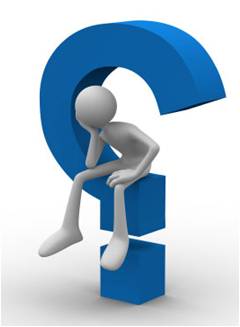 هل لتصميم العروض التقديمية دور في نجاح الموقف التعليمي التعلمي؟
19
[Speaker Notes: كتابة السيناريو له أكثر من شكل وأكثر من طريقة، ويختلف بحسب اختلاف نوع
المحتوى الذي تقوم بتقديمه، فبكل تأكيد كتابة سيناريو أو سكربت لفيديو تعليمي
يختلف عن كتابة سكربت لفيلم قصير أو فيديو أنيميشن أو حتى فيديو ترفيهي. 
يمكن الجمع بين أكثر من نوع أثناء كتابة السيناريو الواحد. مثلا، يمكن الدمج بين التسويق والتعليم في السيناريو نفسه، عبر كتابة سيناريو يعلّم المشاهدين كيفية استخدام منتج ما، أو دراسة حالة توضح بعض استخداماته. كما يمكن الجمع بين التسويق والترفيه، من خلال كتابة السيناريو التسويقي لكن بنكهة فكاهية، وهكذا.
نوع السيناريو والهدف منه سيكون له تأثير على طريقة كتابة السيناريو، إذ تختلف السيناريوهات الموجّهة لفيديوهات اليوتيوب عن السيناريوهات الموجّهة للبرامج التلفزية والإذاعية. كما أنّ السيناريوهات الموجّهة للتسويق تكون عادة أكثر احترافية من السيناريوهات الترفيهية مثلًا، إذ تحتوي عادة على دعوة لاتخاذ إجراء (call to action).]
المعايير التربوية في تصميم العروض التقديمية
ان التصميم الجيد لشرائح العرض التقديمي،،
 يؤدي إلى تحقيق النتاجات المرجوة، 
وبالتالي نجاح الموقف التعليمي.

ماذا يتطلب منا؟؟
20
[Speaker Notes: كتابة السيناريو له أكثر من شكل وأكثر من طريقة، ويختلف بحسب اختلاف نوع
المحتوى الذي تقوم بتقديمه، فبكل تأكيد كتابة سيناريو أو سكربت لفيديو تعليمي
يختلف عن كتابة سكربت لفيلم قصير أو فيديو أنيميشن أو حتى فيديو ترفيهي. 
يمكن الجمع بين أكثر من نوع أثناء كتابة السيناريو الواحد. مثلا، يمكن الدمج بين التسويق والتعليم في السيناريو نفسه، عبر كتابة سيناريو يعلّم المشاهدين كيفية استخدام منتج ما، أو دراسة حالة توضح بعض استخداماته. كما يمكن الجمع بين التسويق والترفيه، من خلال كتابة السيناريو التسويقي لكن بنكهة فكاهية، وهكذا.
نوع السيناريو والهدف منه سيكون له تأثير على طريقة كتابة السيناريو، إذ تختلف السيناريوهات الموجّهة لفيديوهات اليوتيوب عن السيناريوهات الموجّهة للبرامج التلفزية والإذاعية. كما أنّ السيناريوهات الموجّهة للتسويق تكون عادة أكثر احترافية من السيناريوهات الترفيهية مثلًا، إذ تحتوي عادة على دعوة لاتخاذ إجراء (call to action).]
المعايير التعليمية في تصميم العروض التقديمية
أن تعبر شرائح العرض عن المحتوى أو النتاجات المراد تحقيقها لدى المتعلمين. 
ارتباطها بالهدف أو بالأهداف المطلوب تحقيقها.
مراعاتها لأعمار الفئة المستهدفة وخصائصهم من حيث: قدراتهم العقلية وخبراتهم ومهاراتهم السابقة.
توافقها مع الفيديو التعليمي المراد تصويره.
أن تكون بسيطة وواضحة وغير معقدة.
21
[Speaker Notes: كتابة السيناريو له أكثر من شكل وأكثر من طريقة، ويختلف بحسب اختلاف نوع
المحتوى الذي تقوم بتقديمه، فبكل تأكيد كتابة سيناريو أو سكربت لفيديو تعليمي
يختلف عن كتابة سكربت لفيلم قصير أو فيديو أنيميشن أو حتى فيديو ترفيهي. 
يمكن الجمع بين أكثر من نوع أثناء كتابة السيناريو الواحد. مثلا، يمكن الدمج بين التسويق والتعليم في السيناريو نفسه، عبر كتابة سيناريو يعلّم المشاهدين كيفية استخدام منتج ما، أو دراسة حالة توضح بعض استخداماته. كما يمكن الجمع بين التسويق والترفيه، من خلال كتابة السيناريو التسويقي لكن بنكهة فكاهية، وهكذا.
نوع السيناريو والهدف منه سيكون له تأثير على طريقة كتابة السيناريو، إذ تختلف السيناريوهات الموجّهة لفيديوهات اليوتيوب عن السيناريوهات الموجّهة للبرامج التلفزية والإذاعية. كما أنّ السيناريوهات الموجّهة للتسويق تكون عادة أكثر احترافية من السيناريوهات الترفيهية مثلًا، إذ تحتوي عادة على دعوة لاتخاذ إجراء (call to action).]
المعايير التربوية في تصميم العروض التقديمية
أن تعمل على جذب انتباه المشاهدين وتثير اهتمامهم.
أن تضيف شرائح العرض شيئاً جديداً إلى ما ورد في الكتاب المدرسي.
فنية شرائح العرض وجماليتها.
البساطة وعدم التعقيد.
ملائمة الواقع.
22
[Speaker Notes: كتابة السيناريو له أكثر من شكل وأكثر من طريقة، ويختلف بحسب اختلاف نوع
المحتوى الذي تقوم بتقديمه، فبكل تأكيد كتابة سيناريو أو سكربت لفيديو تعليمي
يختلف عن كتابة سكربت لفيلم قصير أو فيديو أنيميشن أو حتى فيديو ترفيهي. 
يمكن الجمع بين أكثر من نوع أثناء كتابة السيناريو الواحد. مثلا، يمكن الدمج بين التسويق والتعليم في السيناريو نفسه، عبر كتابة سيناريو يعلّم المشاهدين كيفية استخدام منتج ما، أو دراسة حالة توضح بعض استخداماته. كما يمكن الجمع بين التسويق والترفيه، من خلال كتابة السيناريو التسويقي لكن بنكهة فكاهية، وهكذا.
نوع السيناريو والهدف منه سيكون له تأثير على طريقة كتابة السيناريو، إذ تختلف السيناريوهات الموجّهة لفيديوهات اليوتيوب عن السيناريوهات الموجّهة للبرامج التلفزية والإذاعية. كما أنّ السيناريوهات الموجّهة للتسويق تكون عادة أكثر احترافية من السيناريوهات الترفيهية مثلًا، إذ تحتوي عادة على دعوة لاتخاذ إجراء (call to action).]
الخلاصة
إن إنتاج أي مورد أو وسيلة تعليمية يأتي نتيجة لحاجة معينة تتمثل أحيانا في فكرة أو مشكلة يعاني منها الطلبة، وبالتالي فهي وسيلة للتغلب على هذه المشكلات.
التصاميم الإبداعية تزيد التفاعل وتسهم في تحقيق النتاجات المرجوة،  وتبقى محفورة في الذاكرة.. 
أما التصاميم التقليدية، تكون مضيعة للوقت والجهد، وتكون طي النسيان.
23
[Speaker Notes: كتابة السيناريو له أكثر من شكل وأكثر من طريقة، ويختلف بحسب اختلاف نوع
المحتوى الذي تقوم بتقديمه، فبكل تأكيد كتابة سيناريو أو سكربت لفيديو تعليمي
يختلف عن كتابة سكربت لفيلم قصير أو فيديو أنيميشن أو حتى فيديو ترفيهي. 
يمكن الجمع بين أكثر من نوع أثناء كتابة السيناريو الواحد. مثلا، يمكن الدمج بين التسويق والتعليم في السيناريو نفسه، عبر كتابة سيناريو يعلّم المشاهدين كيفية استخدام منتج ما، أو دراسة حالة توضح بعض استخداماته. كما يمكن الجمع بين التسويق والترفيه، من خلال كتابة السيناريو التسويقي لكن بنكهة فكاهية، وهكذا.
نوع السيناريو والهدف منه سيكون له تأثير على طريقة كتابة السيناريو، إذ تختلف السيناريوهات الموجّهة لفيديوهات اليوتيوب عن السيناريوهات الموجّهة للبرامج التلفزية والإذاعية. كما أنّ السيناريوهات الموجّهة للتسويق تكون عادة أكثر احترافية من السيناريوهات الترفيهية مثلًا، إذ تحتوي عادة على دعوة لاتخاذ إجراء (call to action).]
24